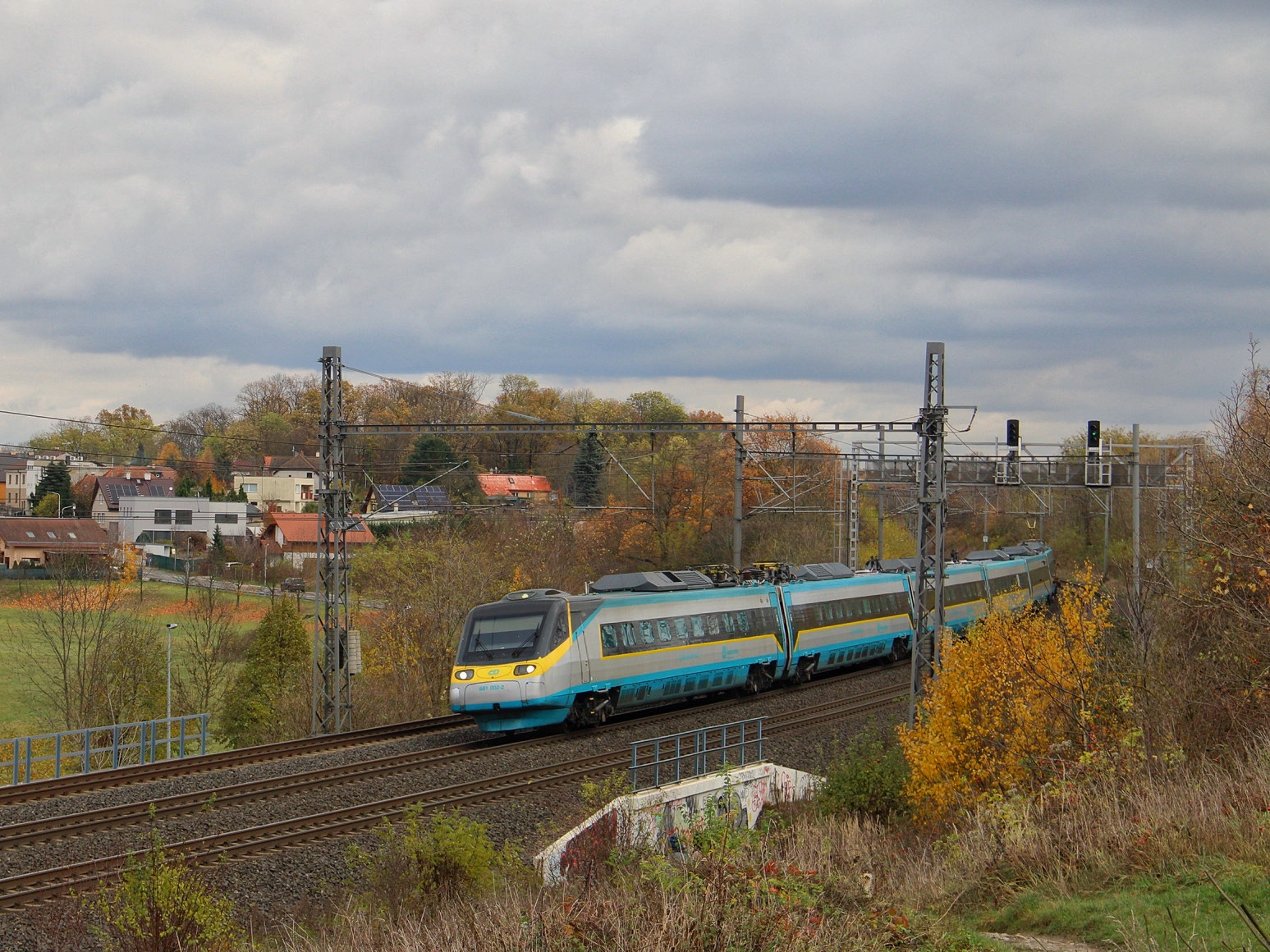 Prodloužení spoje SC 500 do Českých Budějovic a změna řazení vlaku IC 538
Cena děkana fakulty dopravní ČVÚT Praha
Školní rok: 2023/2024
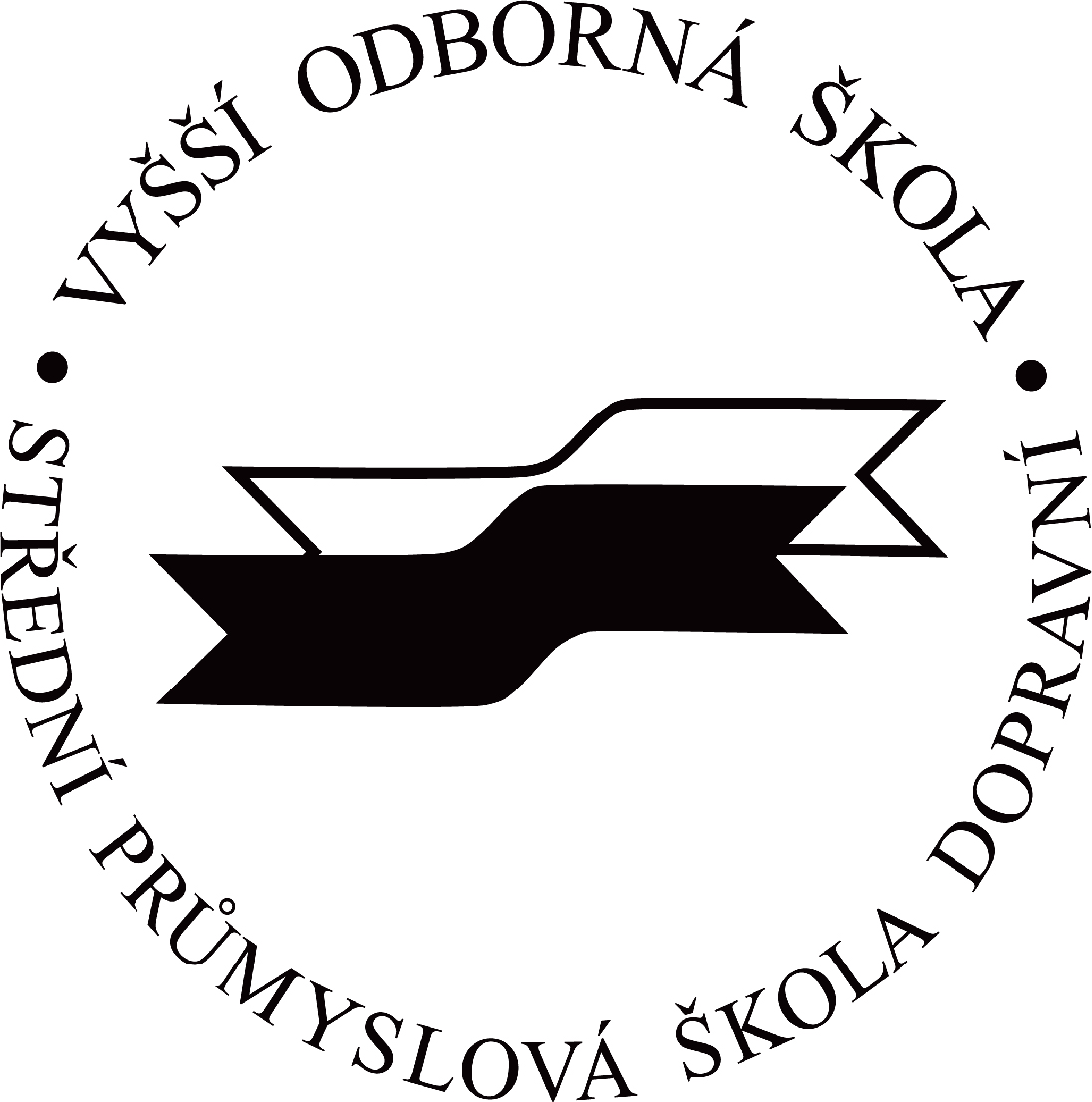 Škola:​VOŠ a SPŠ dopravní, Masná 18, Praha 1
 nabízí 3 obory:	- Provoz a Ekonomika dopravy (dále se větví na 6 zaměření)
			- Dopravní prostředky 
			- Elektrotechnika

Mé představení:​ 
jmenuji se Jiří Klofáč a jsem studentem oboru Železniční doprava – 2. ročník
2
Obecné informace
Práce se zaobírá možností zkvalitnění večerního dopravního spojení do Českých Budějovic a ráno zpět do Prahy

Práce také vysvětluje význam naklápění na Českých kolejích a to jak funguje
3
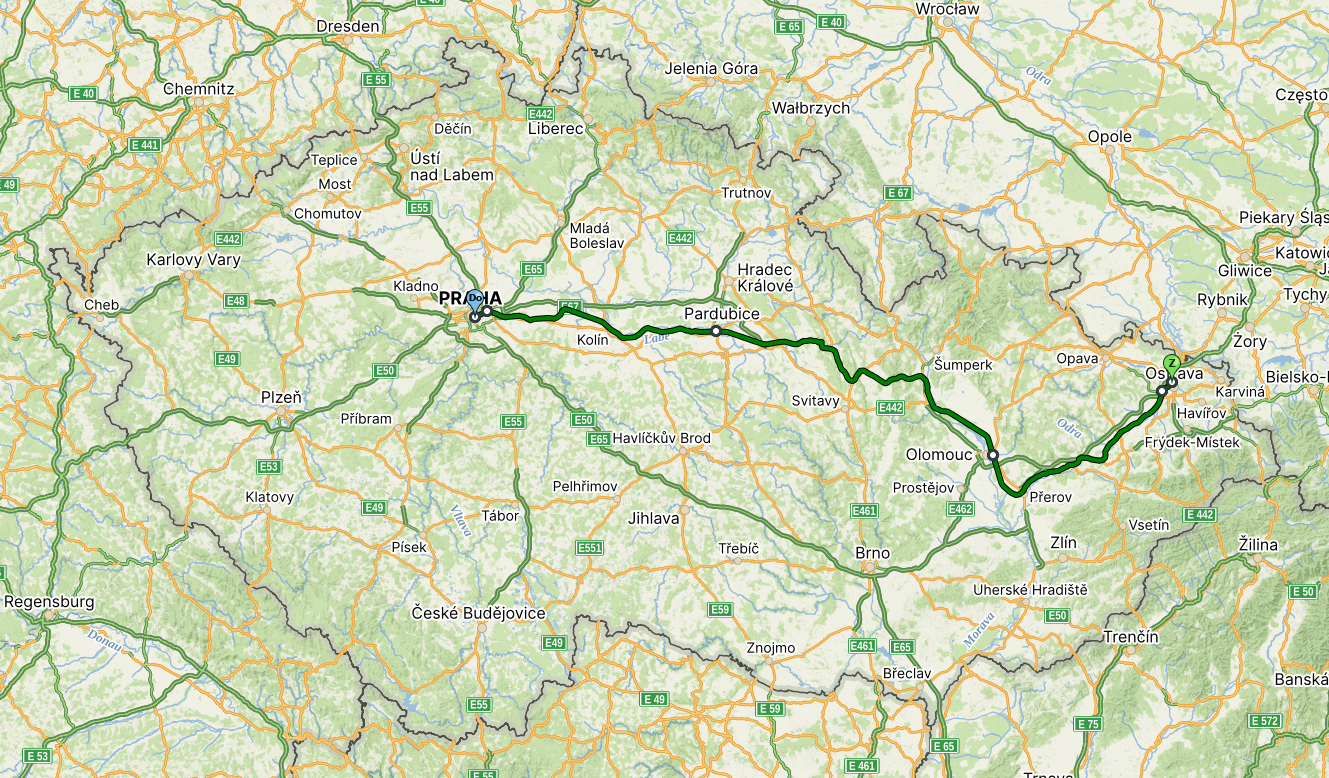 Spoj SC 500 Pendolino
Vlak je veden v pravidelná trase ze stanice Ostrava hl. n. s pravidelným odjezdem v 17:10 do cílové stanice Praha hl. n. s příjezdem v 20:19

- Jízdní doba: 3 hod 9 min

Délka trasy 356 Km
4
[Speaker Notes: 2 minuty po příjezdu odjíždí spoj IC 545
Spoj je obsluhován jednotkou pendolino
Premiové služby]
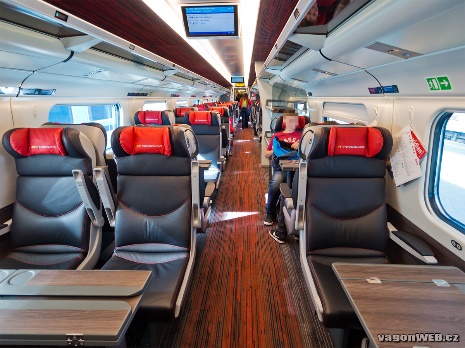 Vůz 1. a 2. vozové třídy jednotky Pendolino
5
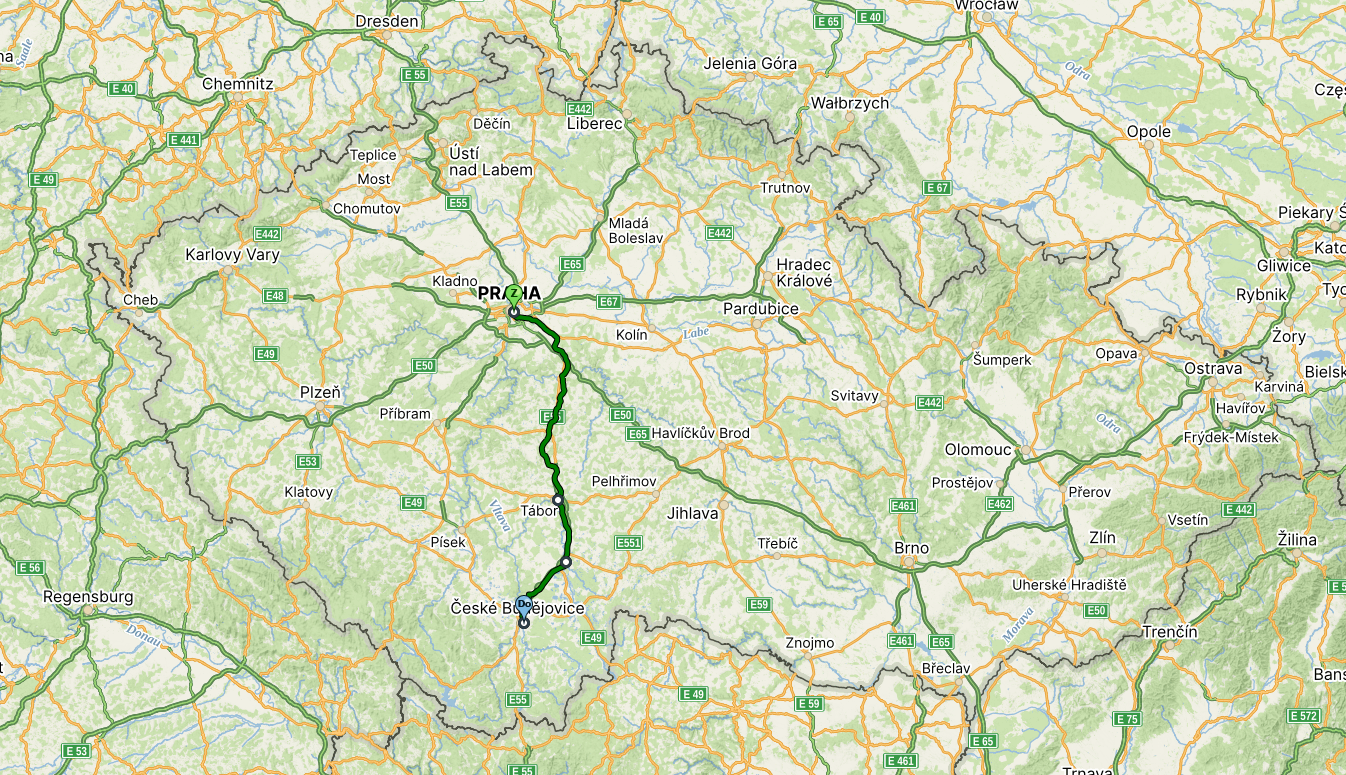 Spoj IC 545 a 538 Jižní expres
Vlak 545 je veden v trase Praha hl. n. (20:21)  – České Budějovice (22:01)

Vlak 538 je veden v trase České Budějovice (7:58) – Praha hl. n. (9:39)

- Jízdní doba: 1 hod 40 min  

Délka trasy 164 Km
6
[Speaker Notes: Řazení: lokomotiva 380 + dva vozy řady Bmz226 + vůz Bdmpee233 + vůz Bbdgmee236  + vůz ARmpee829]
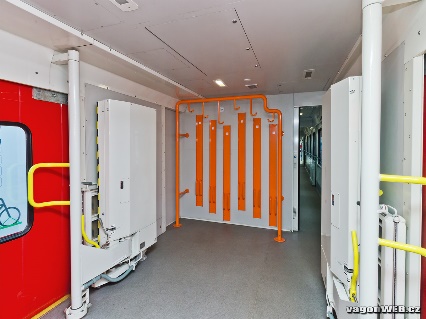 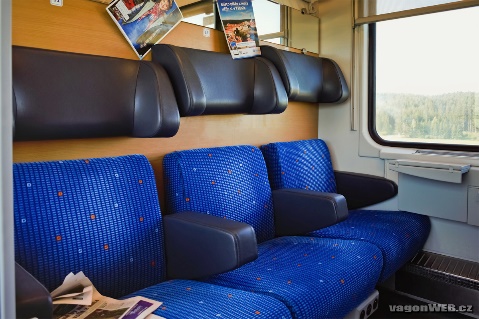 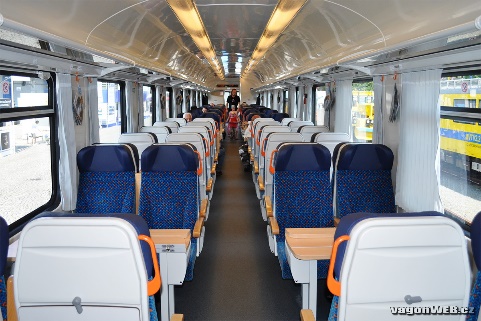 Vozy vypravované spoj IC 545 Jižní expres
7
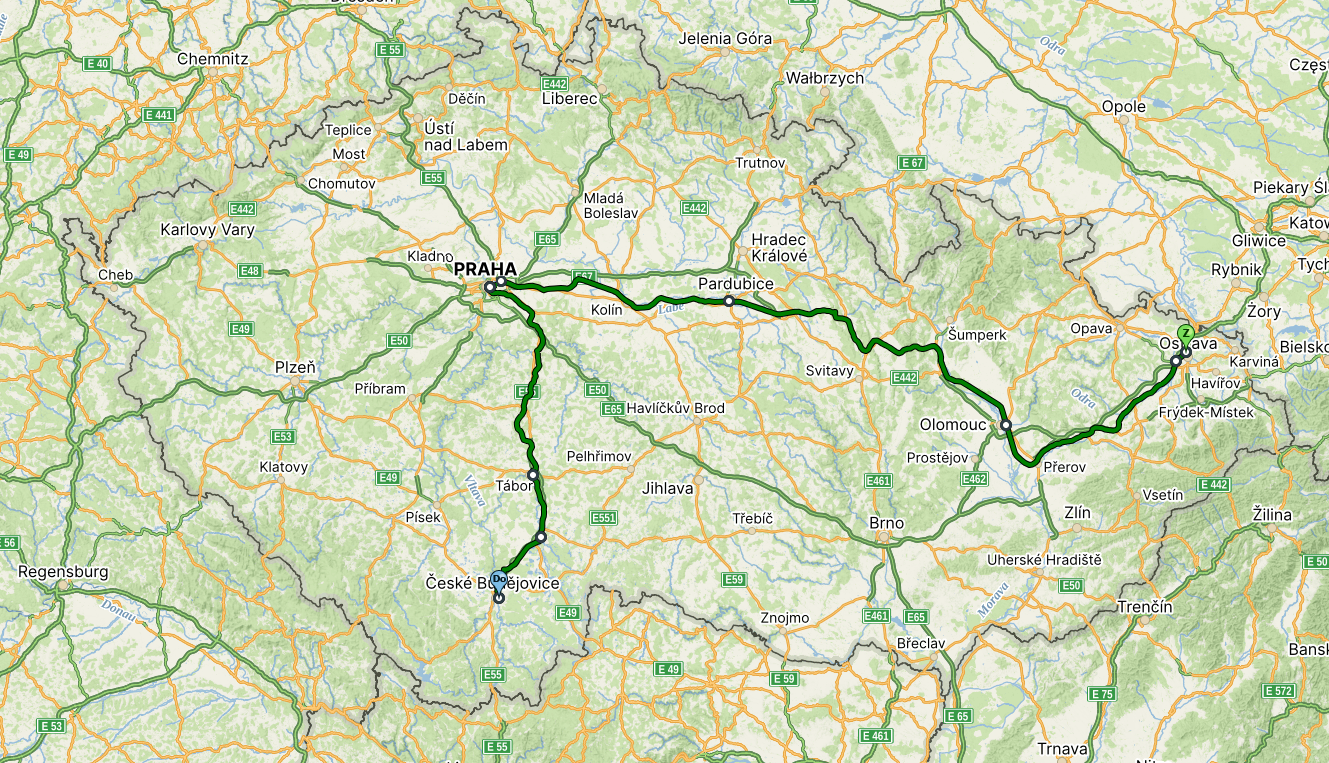 SC 500 Pendolino Budějan
- Spoj by byl veden ze stanice Ostrava hl. n. do stanice České Budějovice

- Jízdní doba by činila přibližně 4 hod 35 min

- Délká trasy: 520 Km

- Prostoj v Českých Budějovicích by byl využit k provozní údržbě a doplnění zásob
8
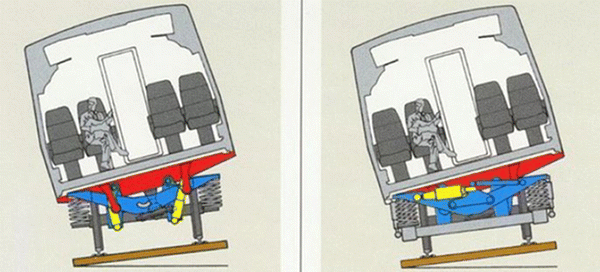 Naklápění
slouží k zrychlení vlaku

Využívá se na tratích kde není možno napřímit traťové oblouky

Dva typy pasivní  a aktivní
9
[Speaker Notes: slouží k zrychlení vlaku na běžných tratích, kde není možné zvýšení traťové rychlosti, a to převážně v traťových obloucích]
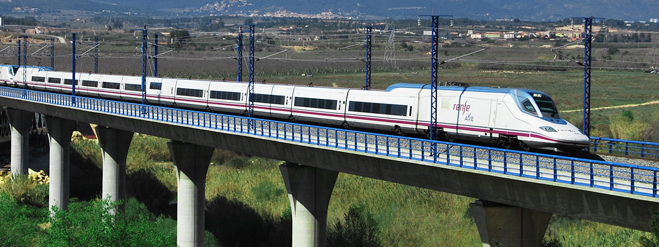 Pasivní naklápění
Za pomoci gravitační síly

Hydraulicky tlumeno

Maximální náklon 3,5°
10
[Speaker Notes: Pusobí na neupevněnou část jednotky
Ve vlaku Talgo 350]
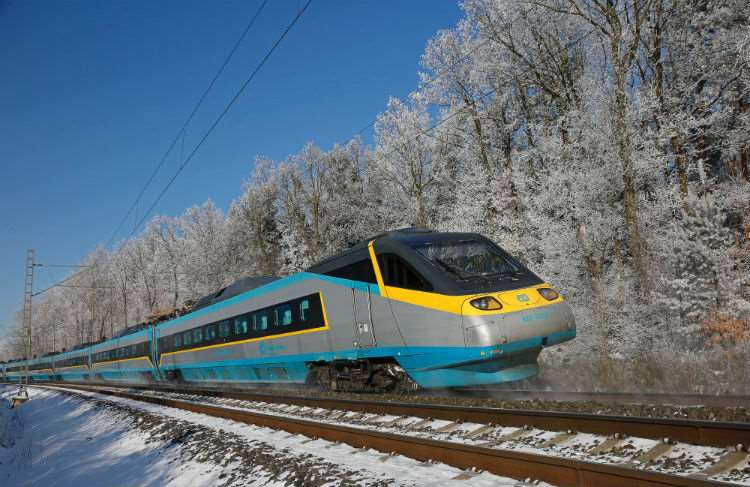 Aktivní naklápění
Za pomoci počítačů v podvozcích 

Maximální náklon 8 stupňů
11
[Speaker Notes: Elektromagnetické impulsy z podvozku
Ve vlacích pendolino]
Zdroje obrázků
https://www.vagonweb.cz/fotogalerie/CZ/CD_680.php
https://www.vagonweb.cz/fotogalerie/CZ/CD_Bmz226.php
https://www.vagonweb.cz/fotogalerie/CZ/CD_Bdmpee233.php
https://www.vagonweb.cz/fotogalerie/CZ/CD_Bbdgmee236.php
https://link.springer.com/article/10.1007/s40864-015-0007-8/figures/4
https://www.talgo.com/talgo-350
https://vtm.zive.cz/Client.Gallery/show.aspx?id_file=0&article=189691
https://idos.idnes.cz/

Dále vlastní archiv
12
Děkuji za pozornost!​
Prostor pro dotazy
13